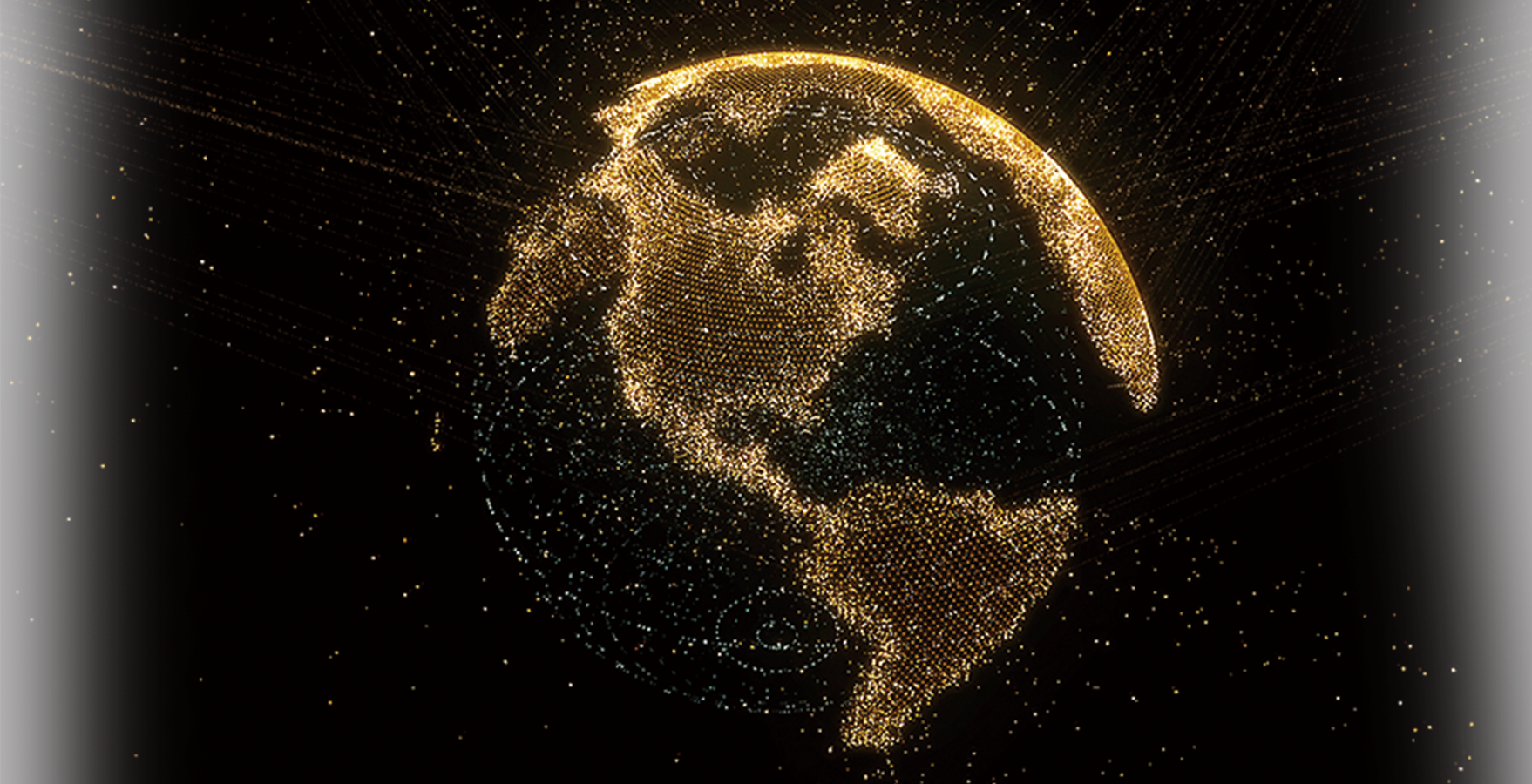 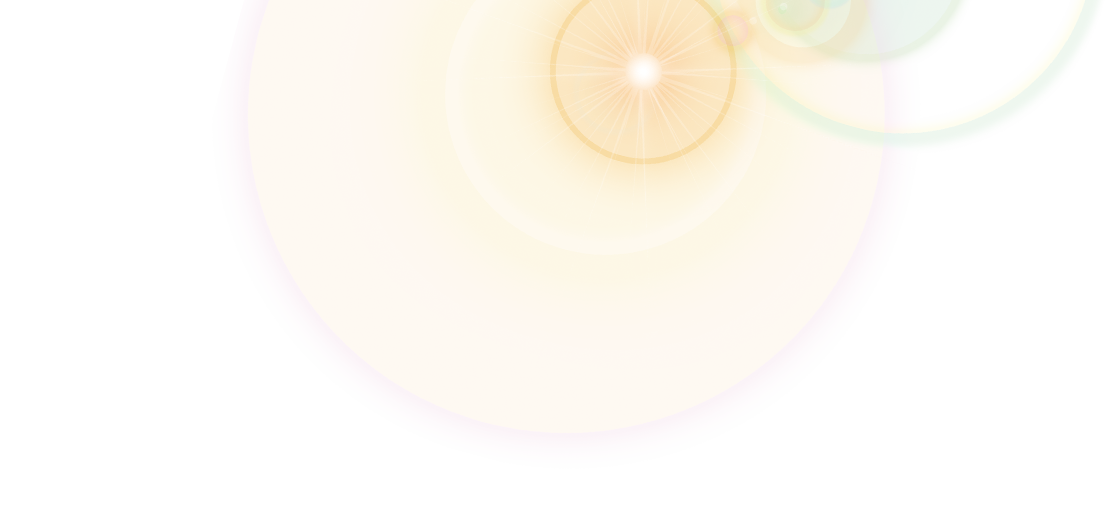 炫酷黑金科技PPT
COOL TECHNOLOGY SIMPLE PPT
会议报告 / 座谈交流 / 工作总结 / 工作汇报
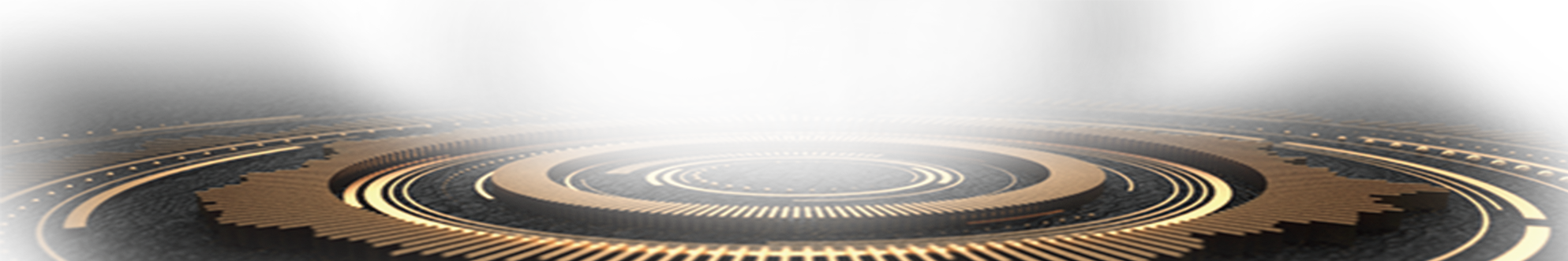 01.单击此处添加名称
02.单击此处添加名称
目录
03.单击此处添加名称
04.单击此处添加名称
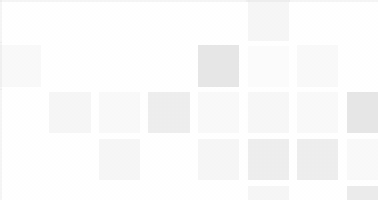 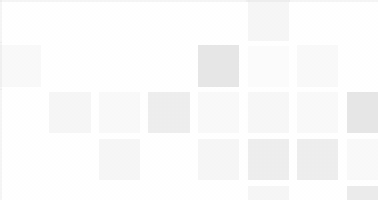 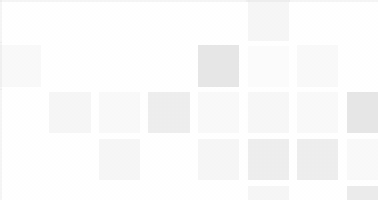 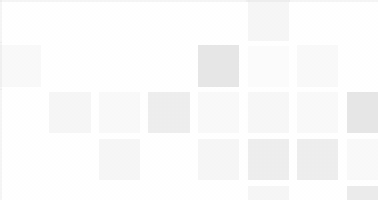 PART 01
此处添加名称
在此录入上述图表的描述说明，在此录入上述图表的描述说明文字信息。
请在此输入您的标题
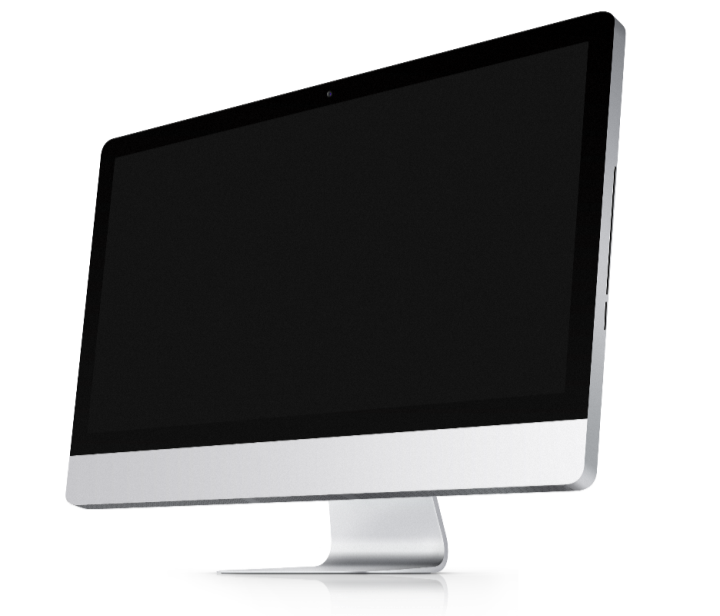 点击添加内容
点击添加内容
在此输入详细的文字介绍信息，表达图表的含义。
在此输入详细的文字介绍信息，表达图表的含义。
点击添加内容
点击添加内容
在此输入详细的文字介绍信息，表达图表的含义。
在此输入详细的文字介绍信息，表达图表的含义。
点击添加内容
点击添加内容
在此输入详细的文字介绍信息，表达图表的含义。
在此输入详细的文字介绍信息，表达图表的含义。
点击添加内容
在此输入详细的文字介绍信息，表达图表的含义
请在此输入您的标题
点击输入标题
点击输入标题
点击输入标题
点击输入标题
请在此输入详细的文字介绍信息，表达图表的含义。
请在此输入详细的文字介绍信息，表达图表的含义。
请在此输入详细的文字介绍信息，表达图表的含义。
请在此输入详细的文字介绍信息，表达图表的含义。
4
3
2
1
请在此输入您的标题
添加标题
此处添加文字做详细的
文字说明。
添加标题
此处添加文字做详细的
文字说明。
添加标题
此处添加文字做详细的
文字说明。
五年工作计划
在此输入详细文字介绍
和详细信息。
添加标题
此处添加文字做详细的
文字说明。
添加标题
此处添加文字做详细的
文字说明。
请在此输入您的标题
添加标题
添加标题
添加标题
添加标题
请在此输入详细的文字介绍信息，表达图表的含义。
请在此输入详细的文字介绍信息，表达图表的含义。
请在此输入详细的文字介绍信息，表达图表的含义。
请在此输入详细的文字介绍信息，表达图表的含义。
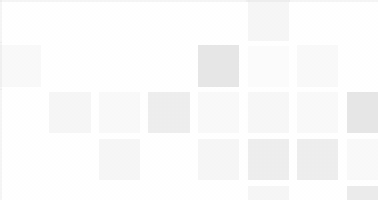 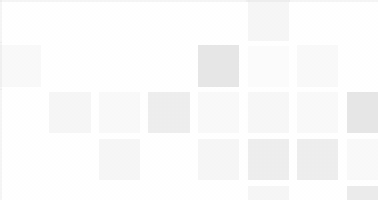 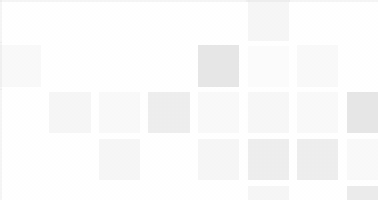 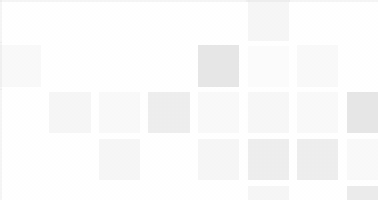 PART 02
此处添加名称
在此录入上述图表的描述说明，在此录入上述图表的描述说明文字信息。
请在此输入您的标题
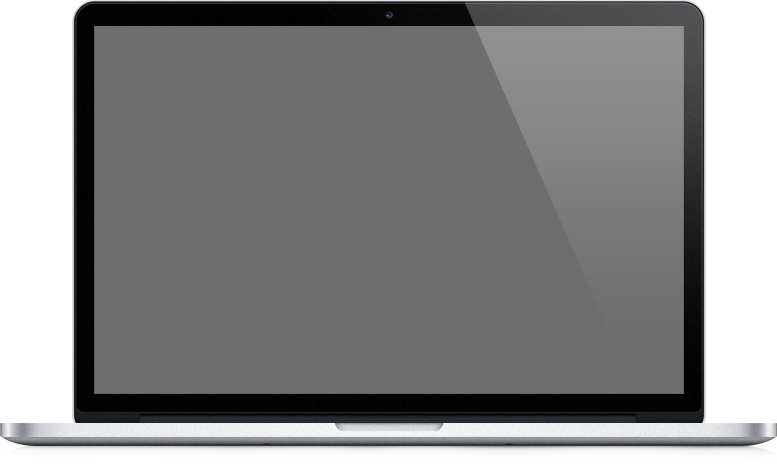 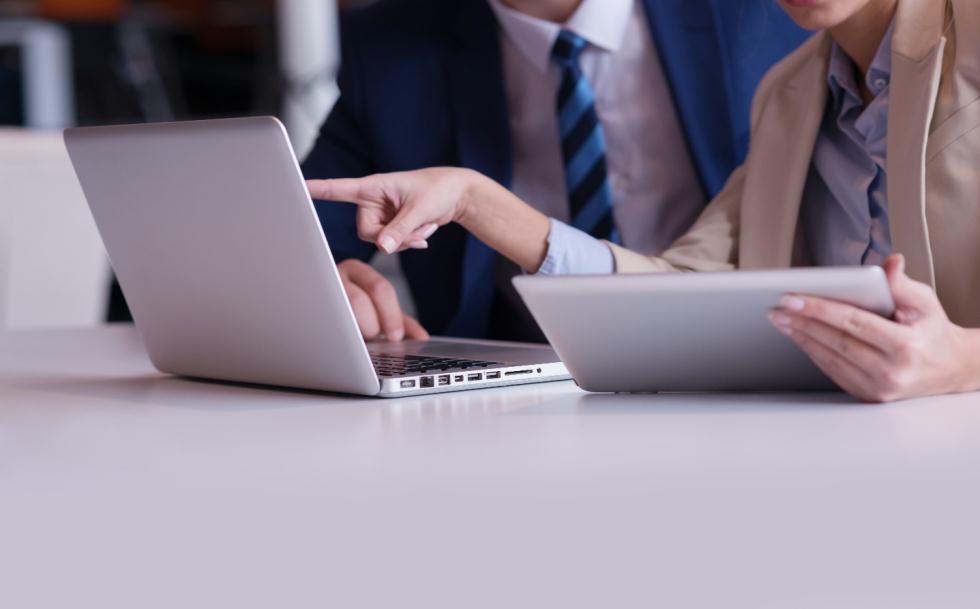 添加标题
添加标题
添加标题
添加标题
在整个工作和项目，主体战略中实施一条统一规划。
制度的实施取决于制度执行力，公司利益和文化得失在于执行力。
临危不乱，遇事不急的心态能够在稍纵即逝的时机取得更大的成果。
通过一套有组织系统的规章制度和战略目标，可以更快的实现梦想。
请在此输入您的标题
添加标题
添加标题
您的内容打在这里，或者通过复制您的文本后，在此框中选择粘贴，并选择只保留文字。
您的内容打在这里，或者通过复制您的文本后，在此框中选择粘贴，并选择只保留文字。
添加标题
添加标题
您的内容打在这里，或者通过复制您的文本后，在此框中选择粘贴，并选择只保留文字。
您的内容打在这里，或者通过复制您的文本后，在此框中选择粘贴，并选择只保留文字。
请在此输入您的标题
添加标题
群策群力，更好的调动
运转事件的有效的发展
添加标题
在管辖的范围内，充分
地利用人力和客观条件
添加标题
经验积累，革新技术提
高效率，更好完成任务
添加标题
有效利用客观资源、保
质保量达成目标的能力
添加标题
在此输入详细文字介绍
和详细信息。
请在此输入您的标题
01
02
03
04
添加标题
请在此输入详细的文字介绍信息，表达图表的含义。
添加标题
请在此输入详细的文字介绍信息，表达图表的含义。
添加标题
请在此输入详细的文字介绍信息，表达图表的含义。
添加标题
请在此输入详细的文字介绍信息，表达图表的含义。
请在此输入您的标题
点击输入标题
在此输入详细文字介绍
和详细信息。
点击输入标题
在此输入详细文字介绍
和详细信息。
点击输入标题
在此输入详细文字介绍
和详细信息。
点击输入标题
在此输入详细文字介绍
和详细信息。
点击输入标题
在此输入详细文字介绍
和详细信息。
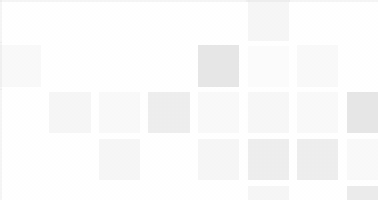 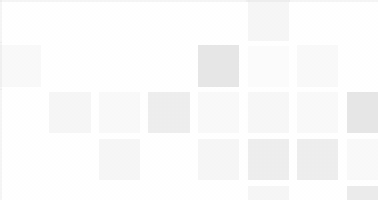 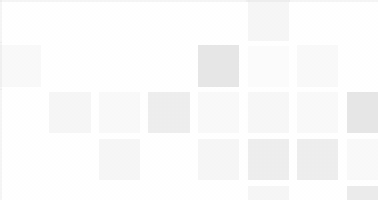 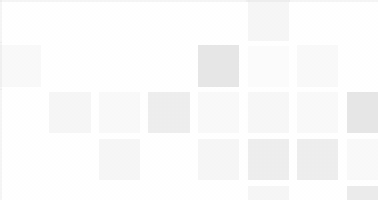 PART 03
此处添加名称
在此录入上述图表的描述说明，在此录入上述图表的描述说明文字信息。
请在此输入您的标题
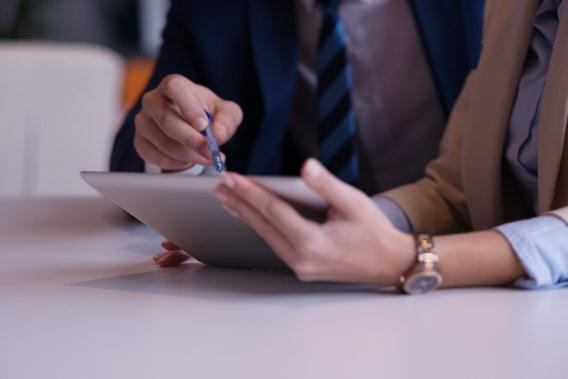 点击输入标题
点击输入标题
点击输入标题
添加标题
在此录入上述图表的综合描述说明，在此录入上述图表的上述图表的综合描述说明入。在此录入上述图表的综合描述说明，在此录入上述图表的上述图表的综合描述说明入
请在此输入详细的文字介绍信息，表达图表的含义。
请在此输入详细的文字介绍信息，表达图表的含义。
请在此输入详细的文字介绍信息，表达图表的含义。



01
02
03
请在此输入您的标题
在此输入标题
在此输入标题
在此输入标题
在此输入标题
请在此输入详细文字信息和简介,请在此输入详细文字信息和简介,请在此输入详细文字信息和简介.
请在此输入详细文字信息和简介,请在此输入详细文字信息和简介,请在此输入详细文字信息和简介.
请在此输入详细文字信息和简介,请在此输入详细文字信息和简介,请在此输入详细文字信息和简介.
请在此输入详细文字信息和简介,请在此输入详细文字信息和简介,请在此输入详细文字信息和简介.
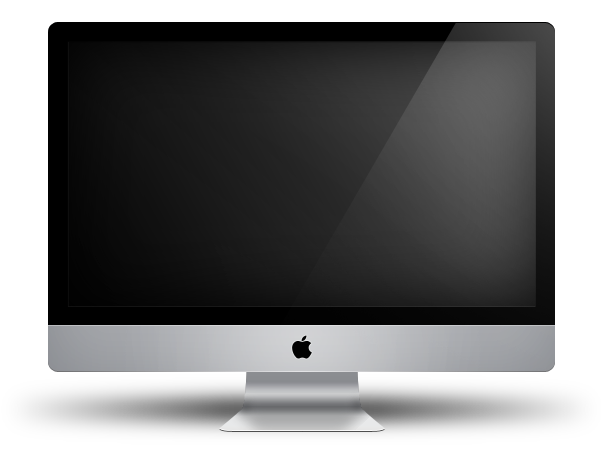 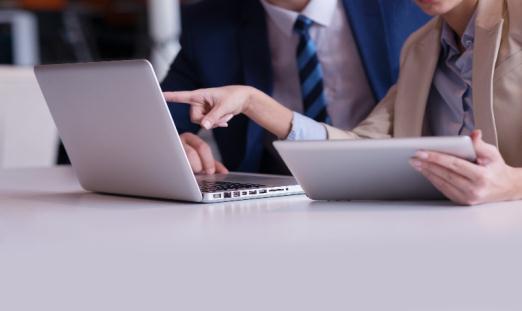 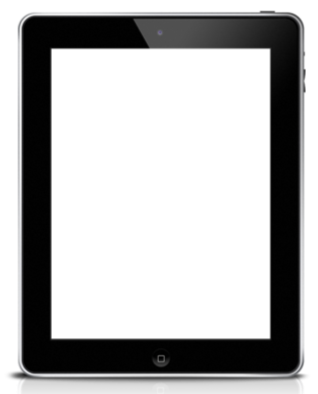 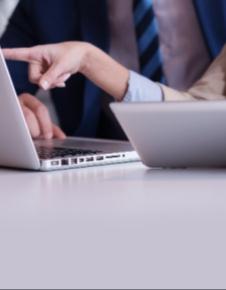 请在此输入您的标题
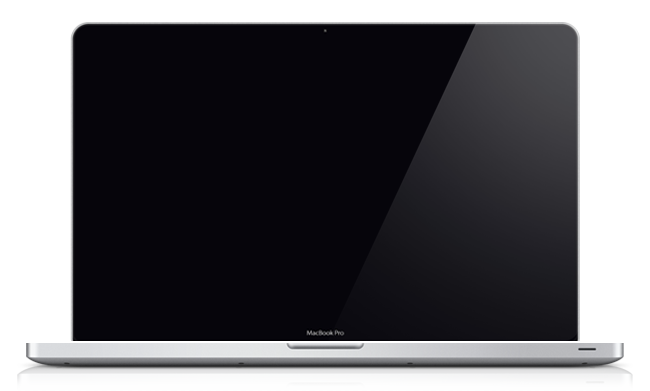 点击添加内容
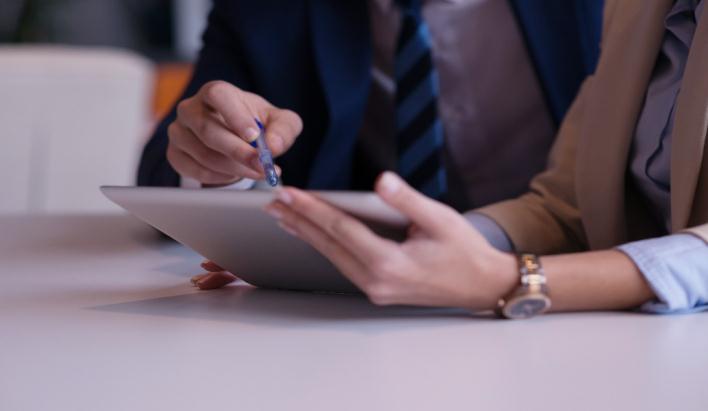 请在此输入详细的文字介绍信息，表达图表的含义。请在此输入详细的文字介绍信息，表达图表的含义。

请在此输入详细的文字介绍信息，表达图表的含义。
请在此输入您的标题
添加标题
您的内容打在这里，或者通过复制您的文本后，在此框中选择粘贴。




添加标题
您的内容打在这里，或者通过复制您的文本后，在此框中选择粘贴。
添加标题
您的内容打在这里，或者通过复制您的文本后，在此框中选择粘贴。
请在此输入您的标题
公司名称
公司名称
公司名称




此处添加名称
进入某某公司担任设计师
一职，具体负责部门画册
设计和宣传海报。
此处添加名称
进入某某公司担任设计师
一职，具体负责部门画册
设计和宣传海报。
此处添加名称
进入某某公司担任设计师
一职，具体负责部门画册
设计和宣传海报。
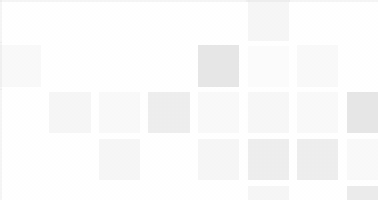 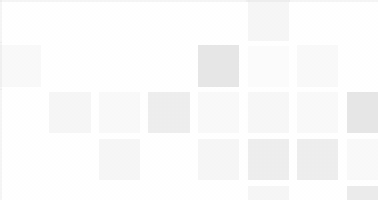 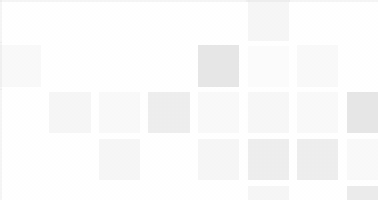 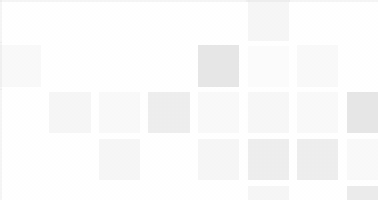 PART 04
此处添加名称
在此录入上述图表的描述说明，在此录入上述图表的描述说明文字信息。
请在此输入您的标题
此处添加名称
就读某某省某某市XXX学校
专业名称。
标题




此处添加名称
就读某某省某某市XXX学校
专业名称。
标题
此处添加名称
就读某某省某某市XXX学校
专业名称。
标题
请在此输入您的标题
工作
经验
请在此输入详细的文字介绍信息，表达图表的含义。
请在此输入详细的文字介绍信息，表达图表的含义。
职业
经验
请在此输入详细的文字介绍信息，表达图表的含义。
请在此输入详细的文字介绍信息，表达图表的含义。
请在此输入您的标题
自身努力
合作机制
善于总结
点击添加内容点击添加内容
点击添加内容点击添加内容
点击添加内容点击添加内容
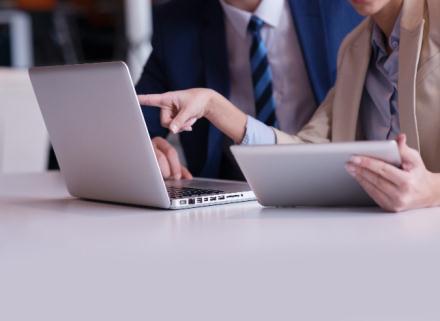 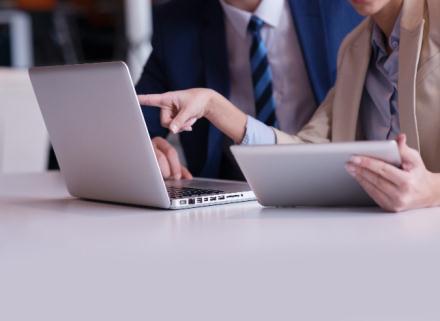 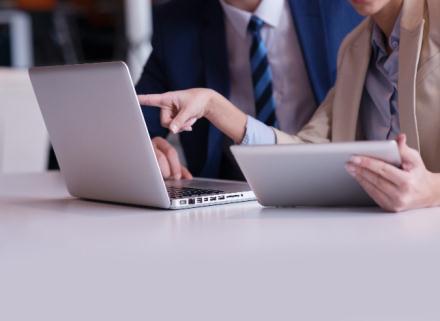 01
02
03



请在此输入您的标题
点击添加内容
在此输入详细的文字介绍信息，表达图表的含义。
点击添加内容
在此输入详细的文字介绍信息，表达图表的含义。
点击添加内容
点击添加内容
在此输入详细的文字介绍信息，表达图表的含义。
在此输入详细的文字介绍信息，表达图表的含义。
点击添加内容
点击添加内容
在此输入详细的文字介绍信息，表达图表的含义。
在此输入详细的文字介绍信息，表达图表的含义。
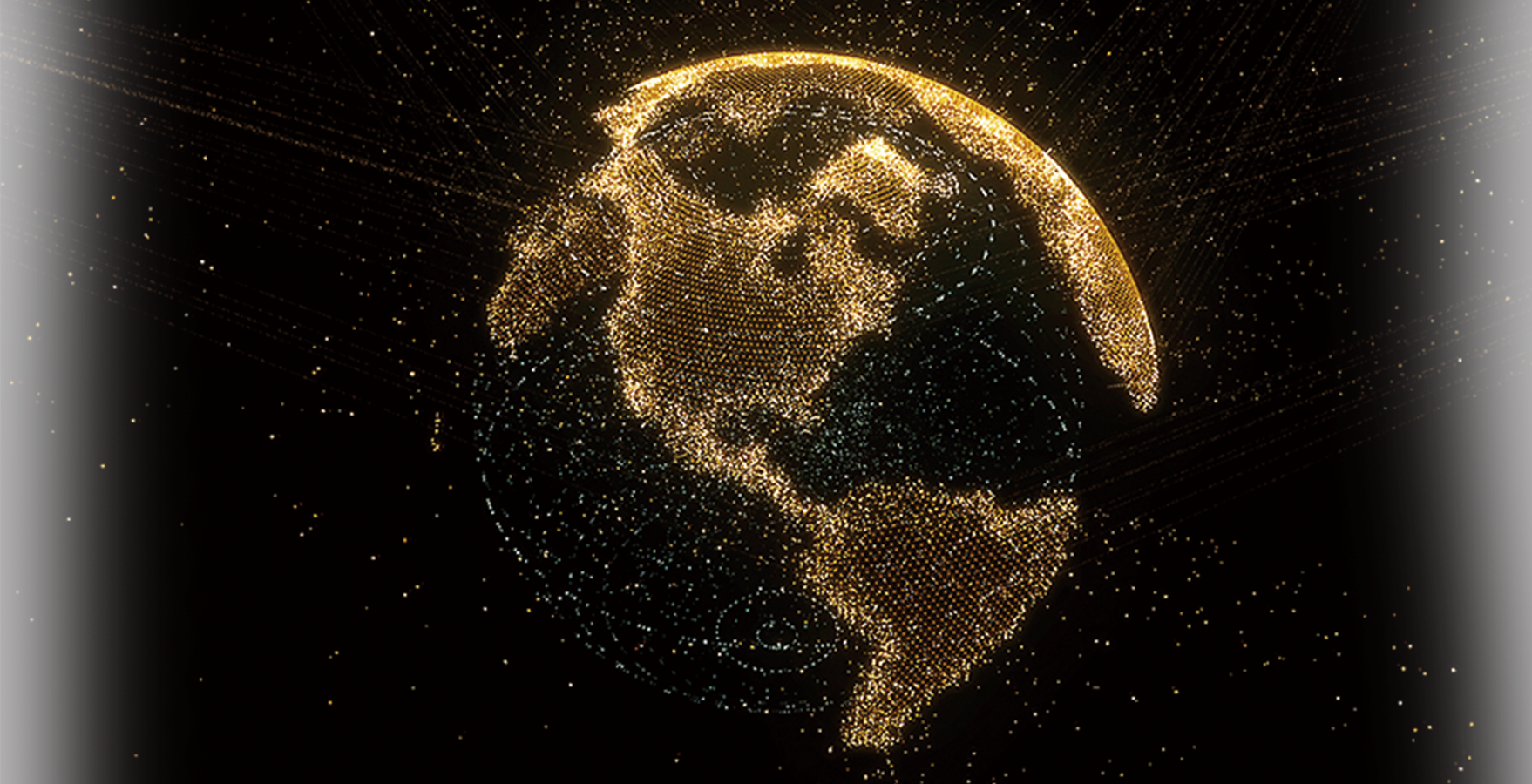 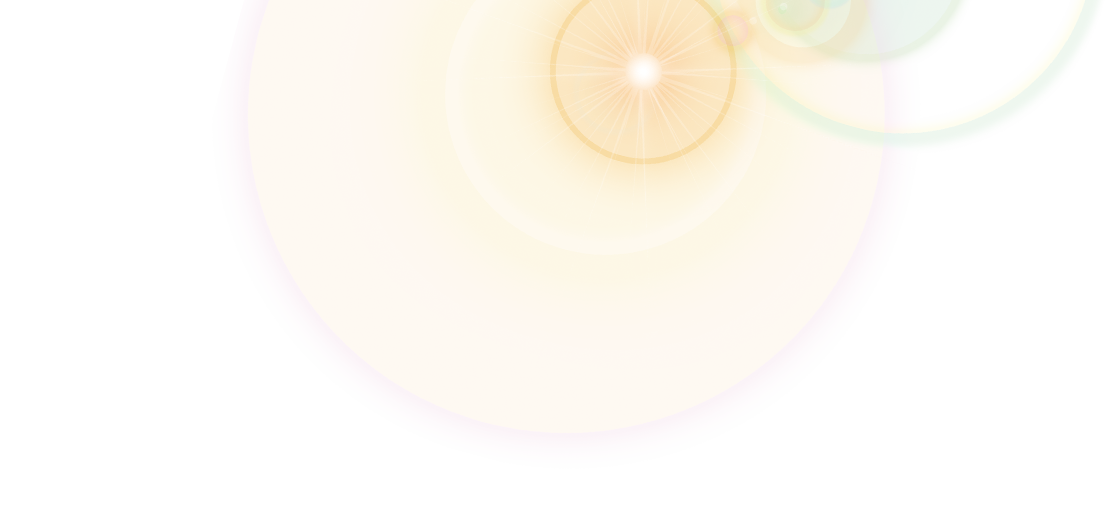 谢谢观看 欢迎指导
COOL TECHNOLOGY SIMPLE PPT
会议报告 / 座谈交流 / 工作总结 / 工作汇报
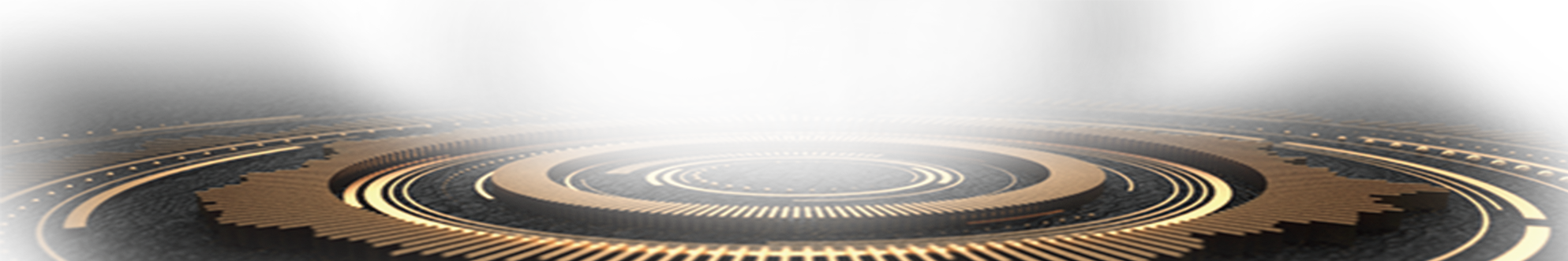